LES POLYNEUROPATHIES
INTRODUCTION
Maladies du système nerveux périphérique 
Fréquentes 
2,4 à 8% de la population générale
INTRODUCTION
Système nerveux périphérique 
-Racines nerveuses 
-Plexus 
-Troncs nerveux 
-Nerfs crâniens
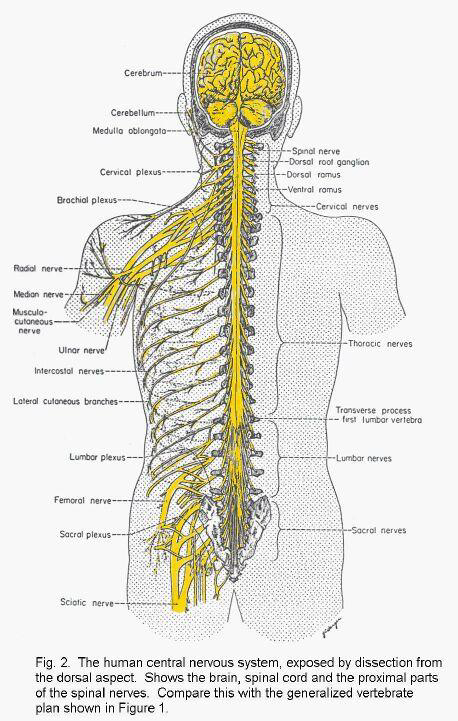 SEMIOLOGIE CLINIQUE
Système nerveux somatique 
-Innervation motrice 
-Innervation sensitive 
-Systématisation
SEMIOLOGIE CLINIQUE
Système nerveux autonome 
Viscéro-moteur, viscéro-sensitif 
Pré-gg (myélinisée)- gg –post-gg (non myélinisée) 
Innervation :Revêtement cutané (trajet avec nerf périph) ,Glandes (trajet vasculo-nerveux) , Viscères 
Sympathique/parasympathique
DIAGNOSTIC POSITIF
I-INTERROGATOIRE
Antécédents  Familiaux
             Retard d’acquisition de la marche
             Déformations articulaires (pieds creux, scoliose…) 
            Port de semelles 
Antécédents Personnels 
        TRT actuels et anciens (diabète)
         Profession(agriculteur) 
         Toxiques 
        Circonstances d’apparition : voyage, AEG…
DIAGNOSTIC POSITIF
Troubles sensitifs subjectifs des membres 
Douleurs ,picotements ,engourdissements
Gêne fonctionnelle : 
Mains 
Troubles de la marche 
Troubles de l’équilibre (yeux fermés)
DIAGNOSTIC POSITIF
I-CLINIQUE
           1-Déficit moteur :cotation de la force musculaire

0 :Aucune contraction
1 :Une contraction musculaire est palpable sous les doigts mais aucun mouvement
2 :La contraction musculaire permet un mouvement de l’articulation sur toute son amplitude
 3: Le mouvement est possible dans toute son amplitude et contre la pesanteur
4: Le mouvement est possible dans toute son amplitude, contre l’action de la pesanteur et contre une résistance manuelle de moyenne importance.
5: La résistance manuelle est maximale
DIAGNOSTIC POSITIF
2-Atteinte sensitive 
Plaintes subjectives : paresthésies, picotements, engourdissement, brûlures, étau, eau qui coule, toile d’araignée, décharges… 
Hypoesthésie superficielle: thermo-algique  et tactile ,profonde (ataxie).
DIAGNOSTIC POSITIF
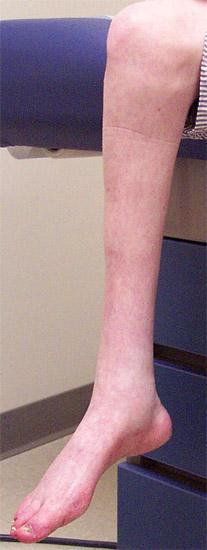 3-Abolition des ROT 
4-Amyotrophie 
5-Fasciculations
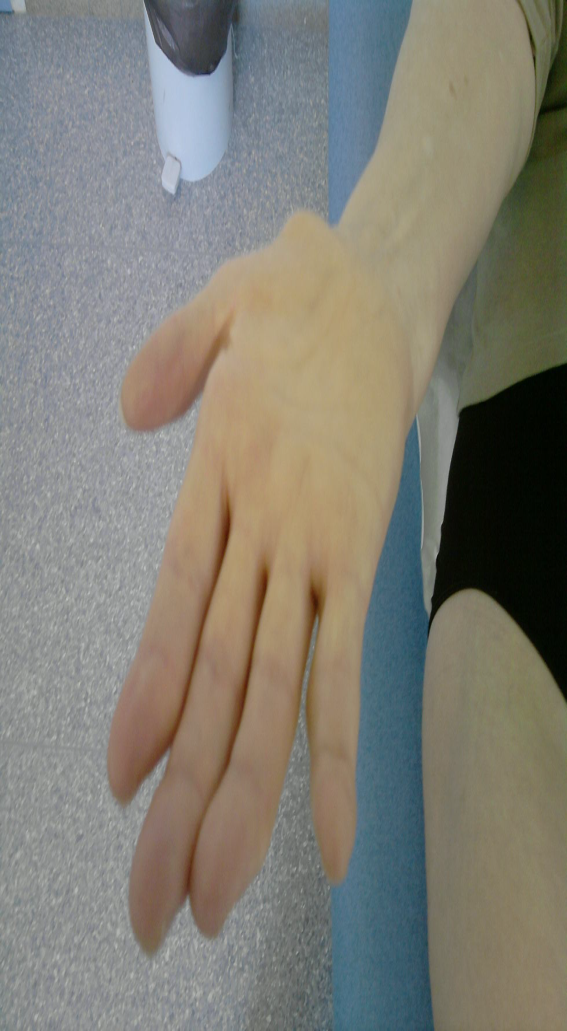 DIAGNOSTIC POSITIF
6-Atteinte végétative
HypoTA orthostatique 
Troubles de la sudation 
Anomalies pupillaires 
Troubles sphinctériens 
Troubles digestifs 
Troubles trophiques : peau sèche, squameuse
Troubles vasomoteurs : oedème, cyanose 
Troubles du rythme cardiaque
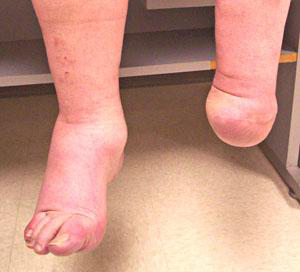 DIAGNOSTIC POSITIF
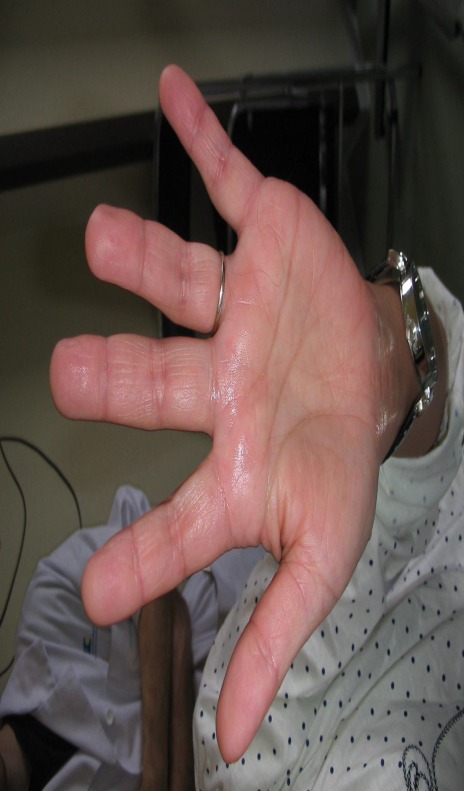 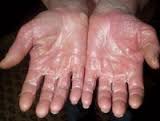 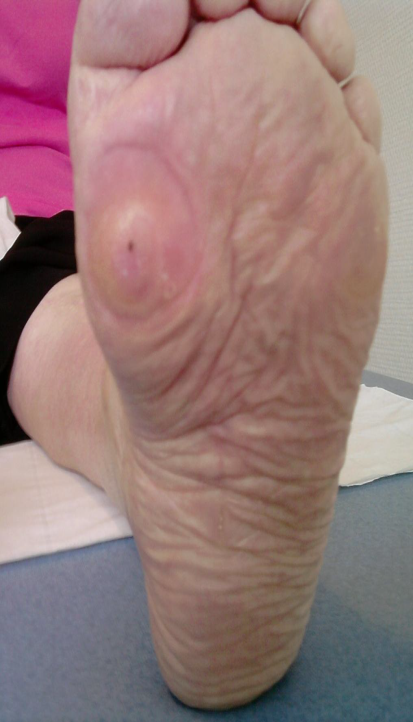 Peau sèche squameusese
Hyperhydrose palmaire
Mal perforant plantaire
DIAGNOSTIC POSITIF
II -PARACLINIQUE
1-Electromyogramme  EMG
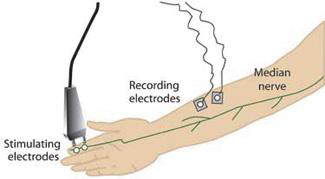 Détection 
Tracé neurogène (pauvre et accéléré)


Stimulo-détection 
mesurer la conduction nerveuse périphérique (motrice et sensitive)
DIAGNOSTIC POSITIF
1-Electromyogramme  EMG
Stimulation électrique en un point du trajet du nerf 
Recueil en un autre point (nerf ou muscle) 
Atteinte axonale: amplitude 
Atteinte myélinique:  vitesse
DIAGNOSTIC POSITIF
1-Electromyogramme  EMG

*Tracé normal 

*Tracé neurogéne



*Tracé myogène
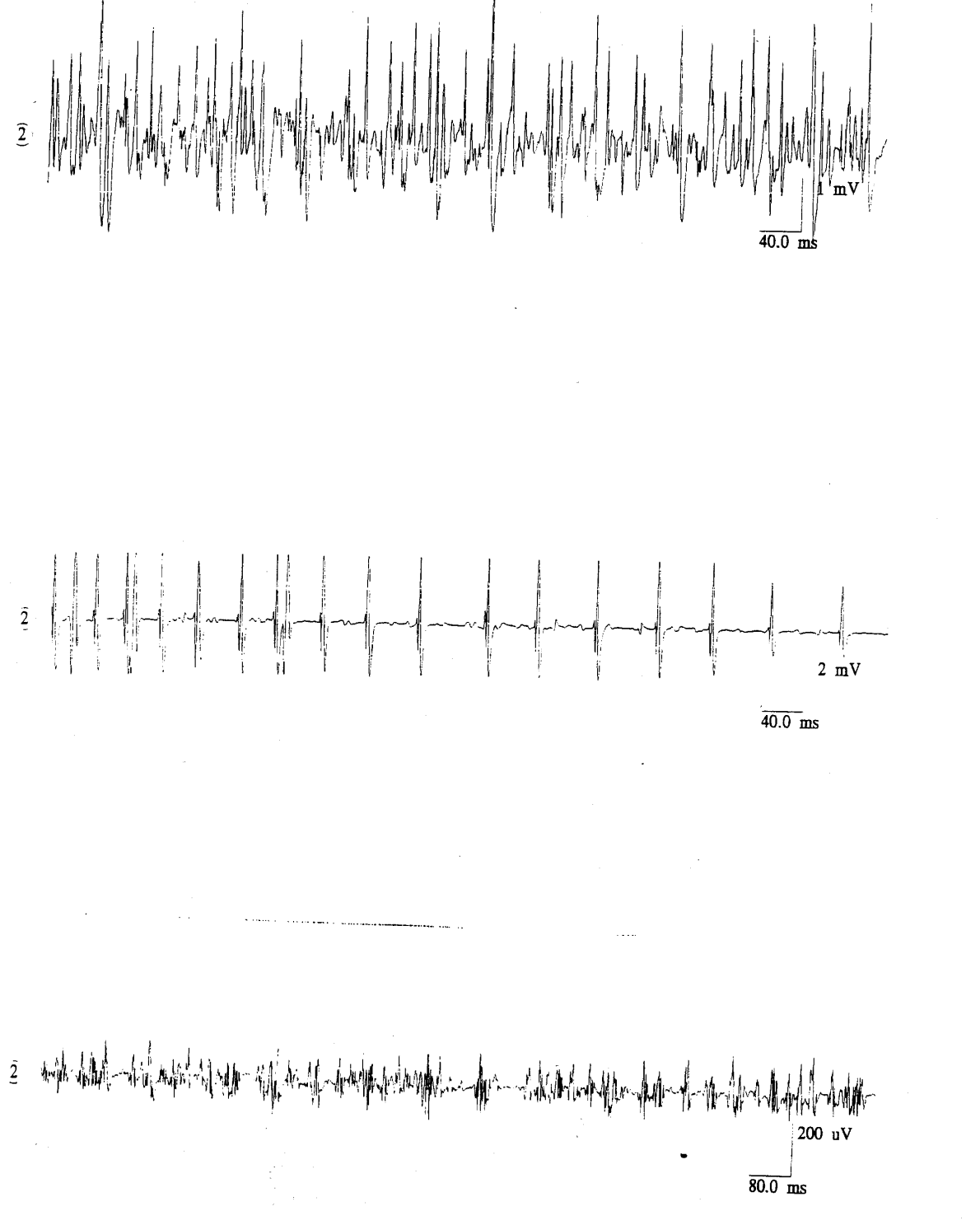 DIAGNOSTIC POSITIF
Bilan biologique standard :NFS ,glycémie ,électrophorèse des protéines sériques
Ponction lombaire :cyto et proteinorachie
Bilan d’auto immunité, bilan inflammatoire (VS ,CRP)
Sérologie :HIV ,maladie de Lyme , 
Anticorps anti neuronaux 
Etude génétique en cas de NP héréditaire
CLASSIFICATION
Aigue/subaiguë/chronique 
Motrice/sensitive/dysautonomique 
Axonale/démyélinisante 
Acquise/héréditaire (Charcot-Marie-Tooth)
CLASSIFICATION
Topographie +++ 
-Atteinte distale, symétrique, longueur dépendante et synchrone : polyneuropathie 
-Atteinte proximale et distale : Polyradiculonévrite
-Atteinte asymétrique et asynchrone : Mono- neuropathie
-Atteinte sensitive non longueur-dépendante : Neuronopathie
SYTEMATISATION
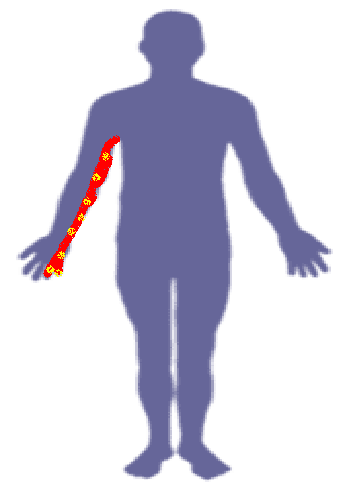 MONONEVRITE  :ATTEINTE RADICULAIRE
 Exemple: C8-D1 droit 
Troubles sensitifs et moteurs :atteinte du territoire tronculaire
Abolition du reflexe correspondant: tricipital et cubito pronateur
SYTEMATISATION
MONONEUROPATHIE MULTIPLE 
 
Troubles sensitifs et moteurs :atteinte de plusieurs territoire tronculaire
SYTEMATISATION
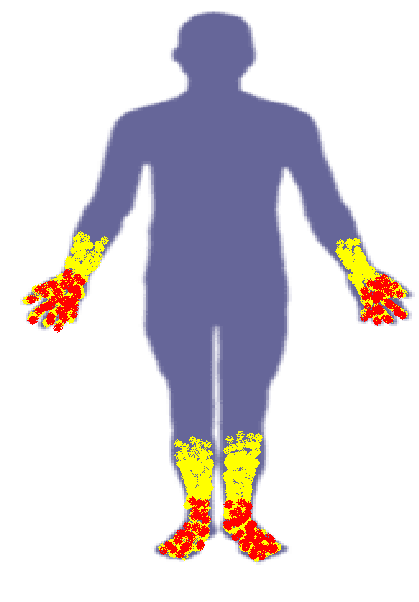 POLYNEVRITE 	
 
Troubles sensitifs Chaussettes et Gants 	
Troubles moteurs :Distaux ,symétriques
SYTEMATISATION
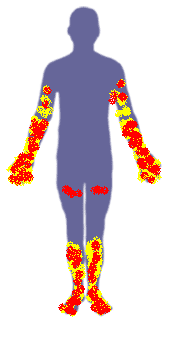 POLYRADICULO  NEVRITE 	
Troubles sensitifs :Proprioceptifs ++  Tact fin Troubles moteurs : Proximal  Et Distal 
Tous les ROT sont abolis
ETIOLOGIES
NP aigues : < 4 semaines
Axonales 
Formes axonales du SGB 
Maladie de lyme
Porphyrie aigue intermittente 
Botulisme


Demyélinisantes 
SGB 
Diphtérie
ETIOLOGIES
NP subaiguës (4-8 semaines):axonales
Nutritionnelles : alcoolo-carentielles, carences diverses (carence en vit B1,B6 etats de malnutition ,maladie coeliaque)


Toxiques : plomb, arsenic ,ciment ,insecticides medicaments:vincristine, amiodarone, isoniazide, cis-platine, taxol, métronidazole, disulfirame  barbituriques (gardenal)
ETIOLOGIES
NP subaiguës (4-8 semaines) axonales

Métaboliques : diabète 
Tableau de polynevrite
Atteinte des nerfs craniens :III,VI, IV ,VII (peripherique )
Mononeuropathies crurale
ETIOLOGIES
NP subaiguës (4-8 semaines) axonales

Maladies systémiques : vascularites nécrosantes, sarcoïdose… 
Hémopathies : lymphome, polyglobulie, myélome, 


Infectieuses : hépatite C, SIDA
ETIOLOGIES
NP subaiguës (4-8 semaines) Démyélinisantes 
PRN idiopathiques 
PN secondaires : lupus, sarcoïdose, myélome condensant.
ETIOLOGIES
NP chroniques
Axonales 
Acquises :paraneoplasiques
Héréditaires : maladie de Charcot Marie Tooth(CMT2)


Démyélinisantes 
Héréditaires : CMT1, 
Acquises : PRN chronique
ETIOLOGIES
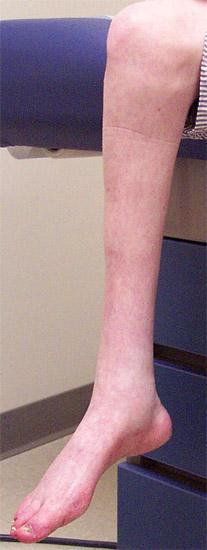 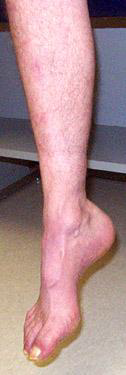 maladie de Charcot Marie Tooth
TRAITEMENT
Traitement étiologique 

En fonction de la cause 
SGB, PRNc : IgIV, corticoïdes…. 
Arrêt du toxique : alcool, médicament 
Ttt d’une carence vitaminique 
Ttt d’une maladie systémique… 
Equilibre du diabète :insuline
TRAITEMENT
Traitement symptomatique 
Douleurs 
Ttt spécifiques des douleurs neuropathiques : clonazepam, gabapentine, carbamazépine… 
Ttt des complications 
Troubles sphinctériens 
Troubles génitaux 
Maux perforants:PREVENTION
TRAITEMENT
Traitement symptomatique
Appareillage 
Orthèses de releveurs 
Semelles et/ou chaussage orthopédique 
Kinésithérapie:++++
Conseil génétique